Занимательная
математика
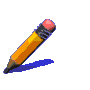 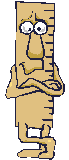 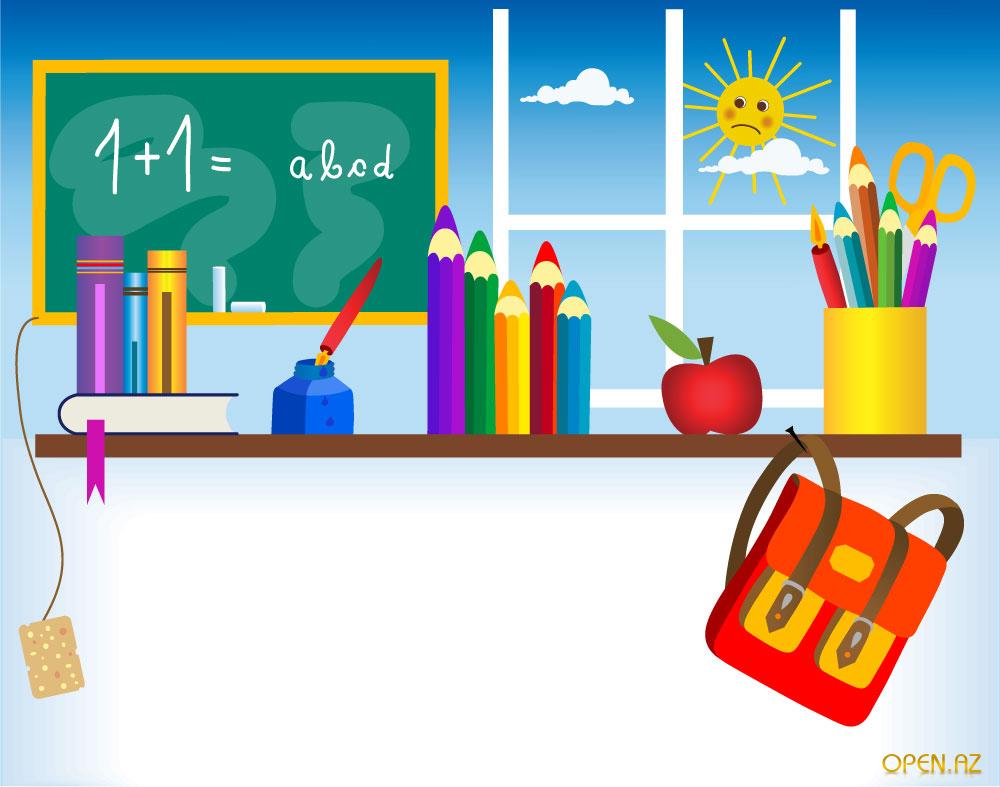 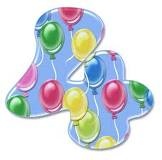 Ребусы
Задачи -тесты
Логические задачи
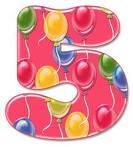 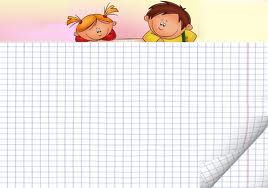 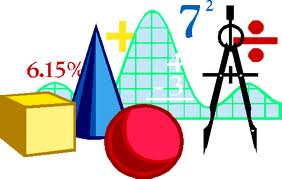 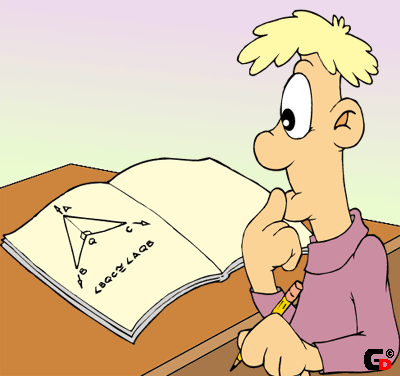 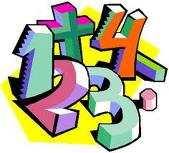 Логические задачи
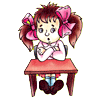 Кошки 
В комнате 4 угла, в каждом углу по одной кошки, напротив каждой кошки по три кошки, на хвосте у каждой кошки, по одной кошки. Сколько кошек в комнате?
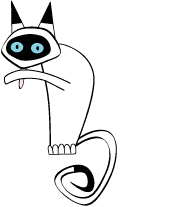 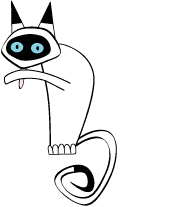 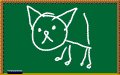 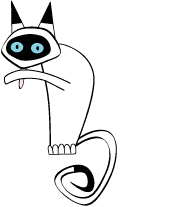 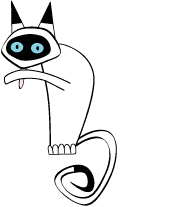 Ответ: 4 кошки. Напротив каждой кошки по три кошки в трёх углах, и каждая кошка сидит на своём хвосте!
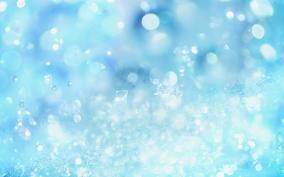 Свечи.
В комнате горело 50 свечей, 20 из них задули. Сколько останется?
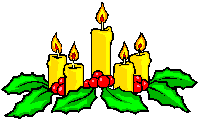 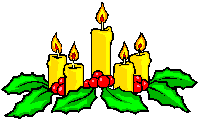 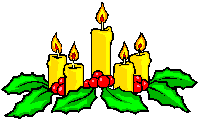 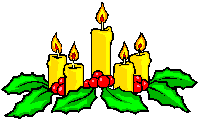 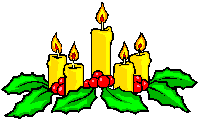 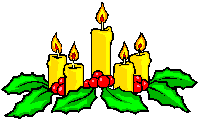 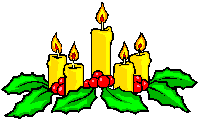 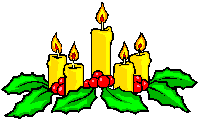 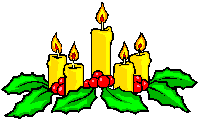 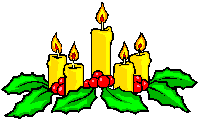 Ответ: останется 20 свечей, остальные сгорят, а  задутые свечи не сгорят полностью.
Расставьте в комнате 6 стульев так, чтобы у каждой стены стояло по 2 стула.
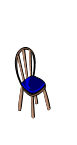 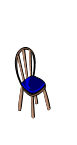 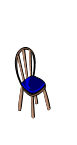 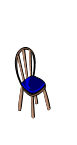 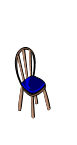 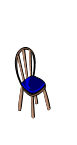 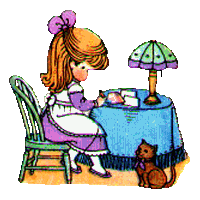 Сидят три барана, против каждого барана - два барана, много ль всех?
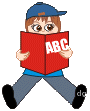 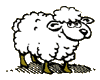 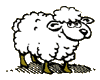 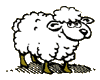 Ответ: 3 барана.
Сестре 4 года, брату 6 лет.
 Сколько лет будет брату, когда
 сестре исполнится 6 лет?
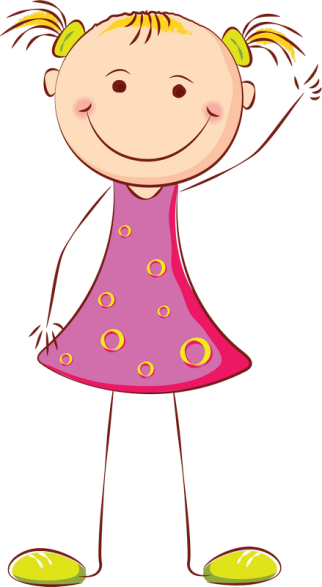 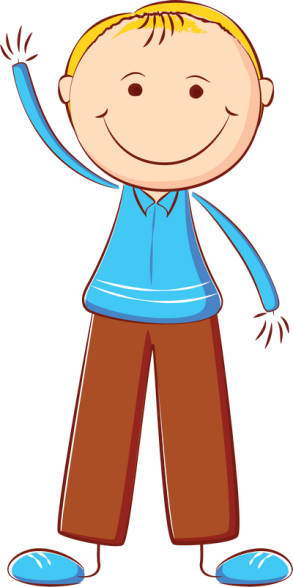 Ответ: 8 лет.
Как в комнате можно поставить 2 стула так, чтобы у каждой из четырех ее стен стояло по одному стулу.
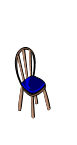 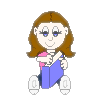 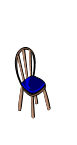 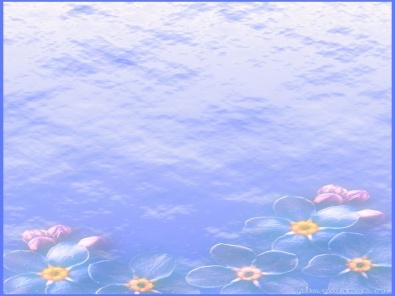 У мальчика столько сестер, сколько и братьев, а у его сестры вдвое меньше сестер, чем братьев. Сколько всех братьев и всех сестер?
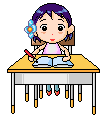 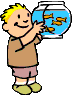 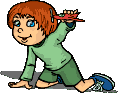 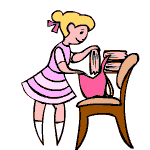 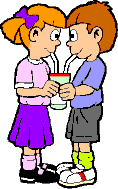 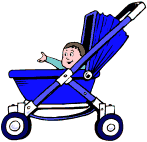 Ответ: 4 брата, 3 сестры.
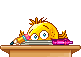 Ресурсы:
-http://images.google.ru/imghp?hl=ru&tab=wi картинки;
-http://images.yandex.ru/ картинки;
-http://rebus.detsky-mir.com/2871/rebusy_po_matematike/;
-http://znajka.net/;
-http://www.prozagadki.ru/
http://images.yandex.ru/yandsearch?ed=1&text=детские  фоны.